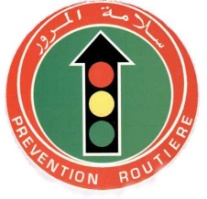 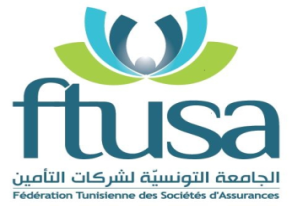 الندوة العلمية للسلامة على الطرقات بإقليم الشمال الشرقي
 تحـــت شـــــــعـــــــــار :
»  من أجل فضاء مروري آمن «
الورقة العلمية الثانية : الكلفة الإجتماعية والإقتصادية لحوادث المرور
	تقديم السيّـــــــــد كمــــــــــال الشّـــــيباني :    المدير التنفيذي 
				الجامعة التونسية لشركات التأمين  
                         
السبت 14 ماي 2016
1
STRUCTURE DU MARCHE DES ASSURANCES EN TUNISIE
ASSURANCE DANS LE MONDE EN 2014
IMPLICATION 2 ROUES
ACCIDENTS  36 %
DECES  27%
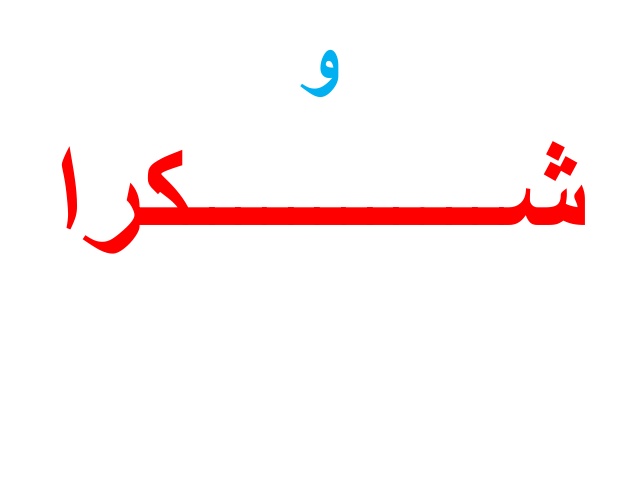